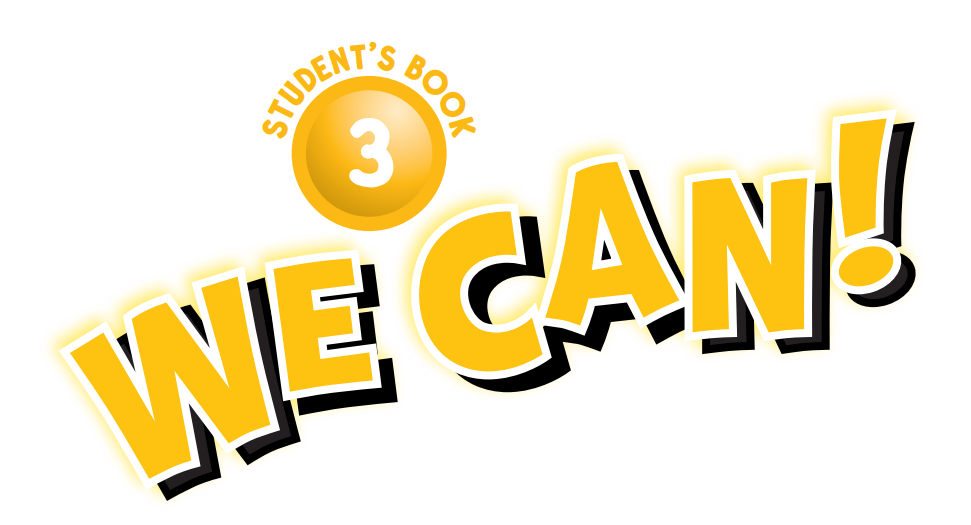 Head, shoulders action chant
Clap along
Singing walrus action chant
Follow the rules
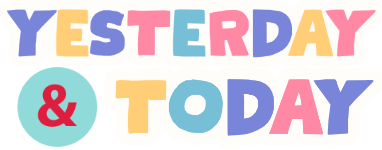 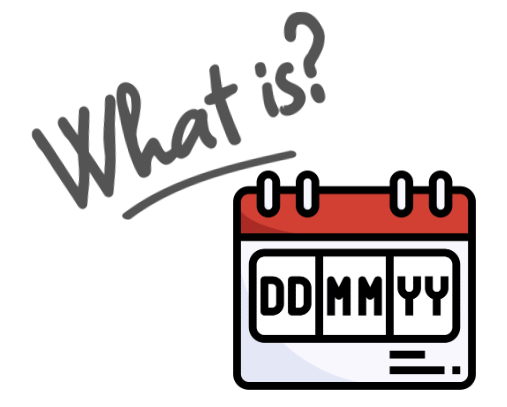 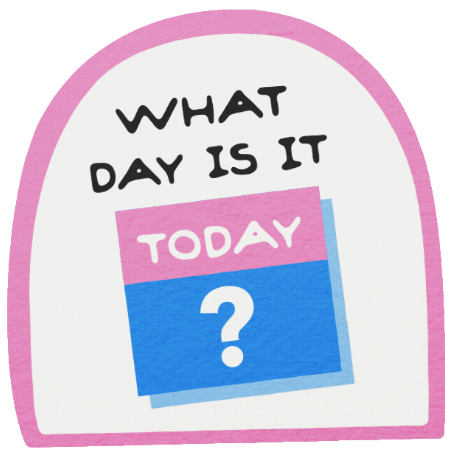 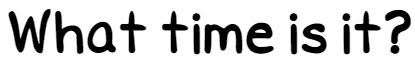 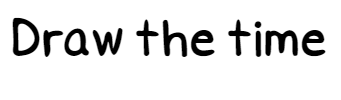 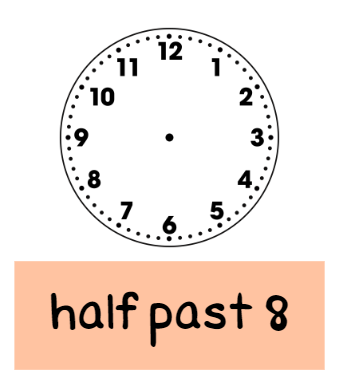 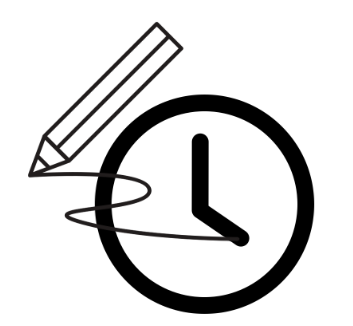 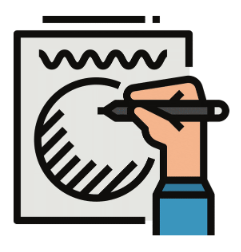 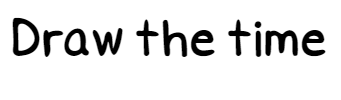 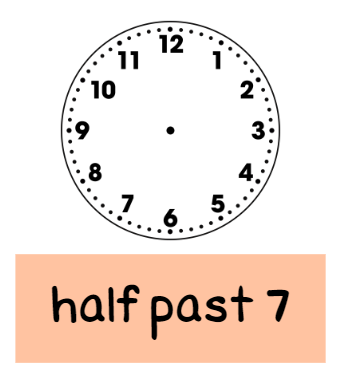 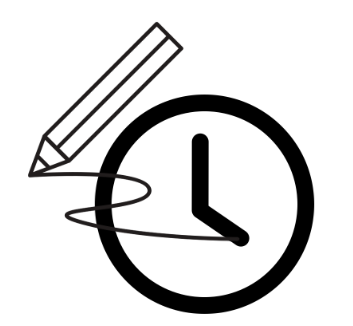 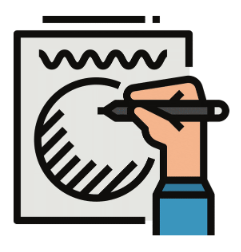 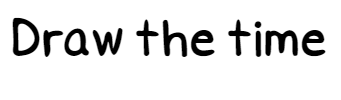 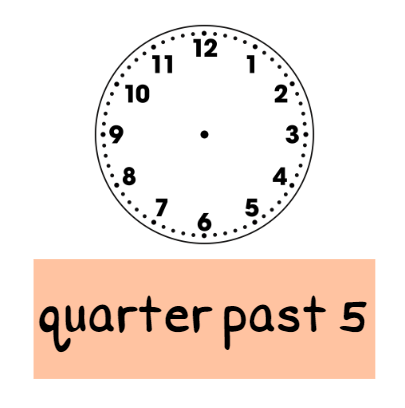 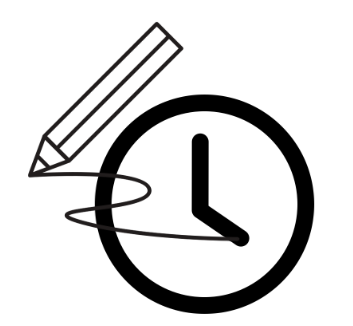 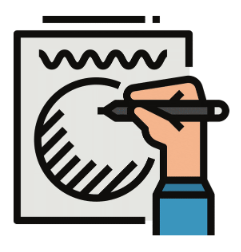 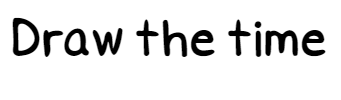 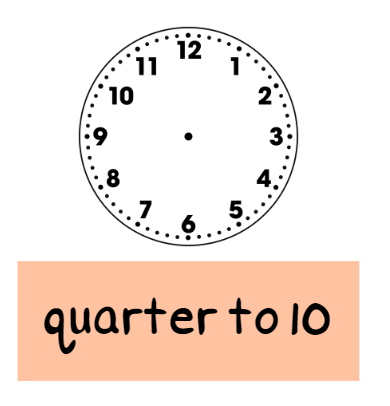 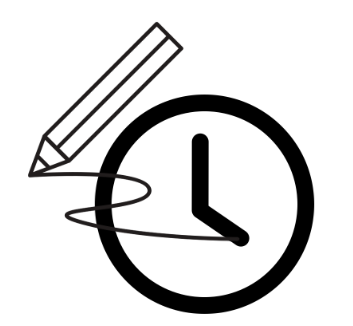 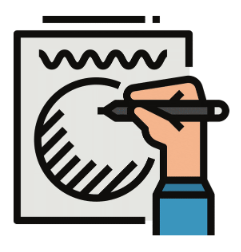 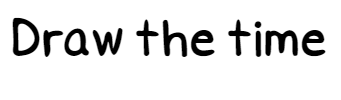 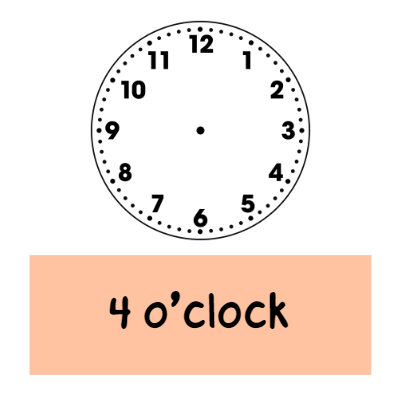 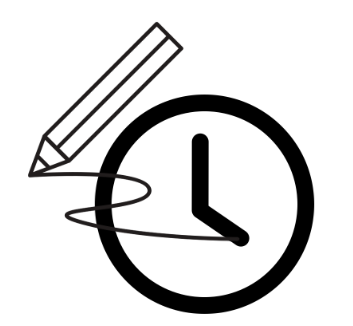 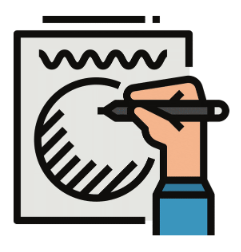 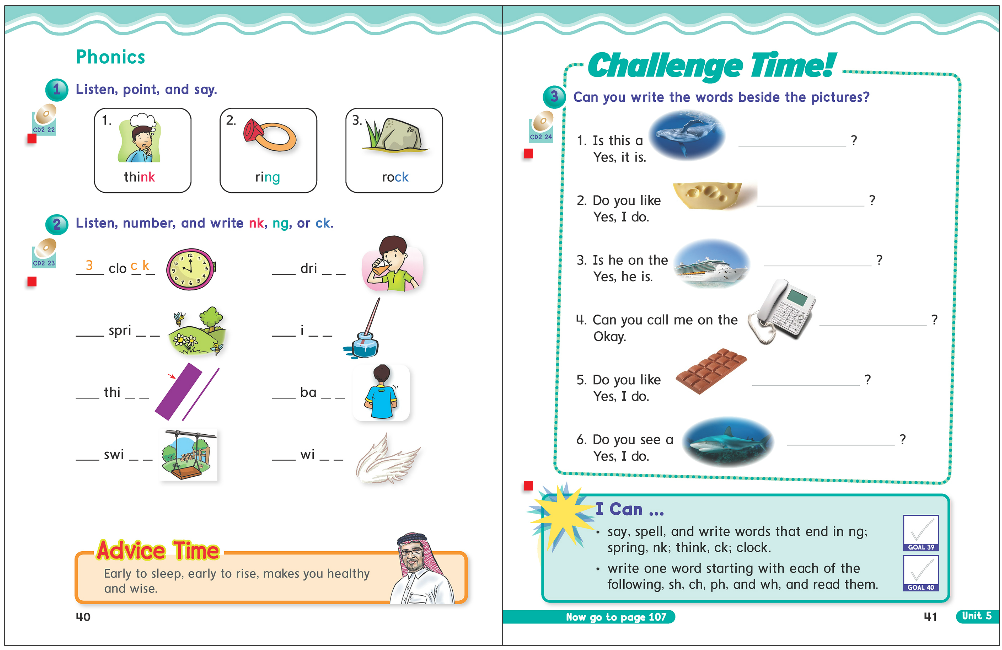 41
40
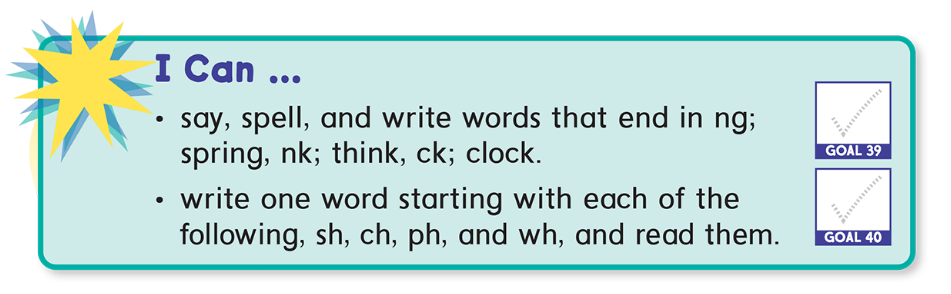 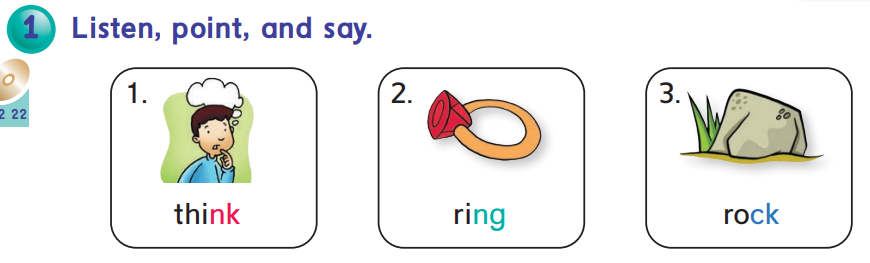 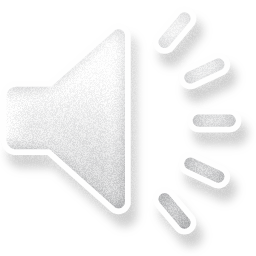 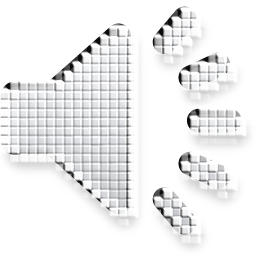 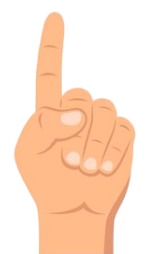 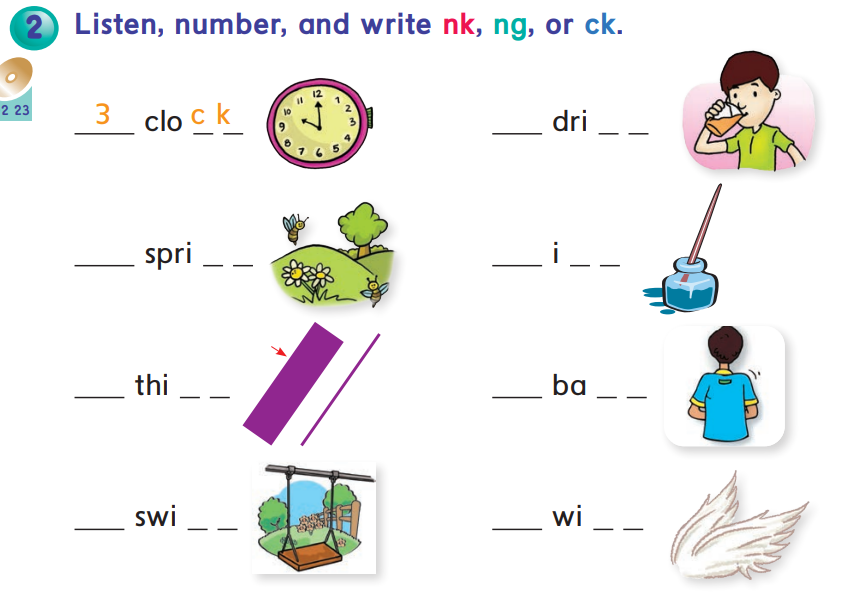 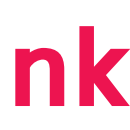 1      nk
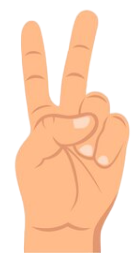 2      ng
1   nk
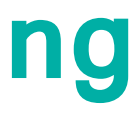 3     ck
3     ck
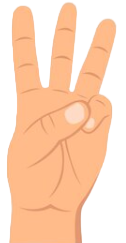 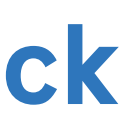 2     ng
2     ng
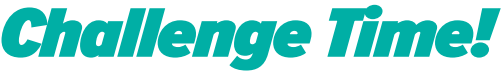 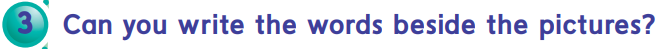 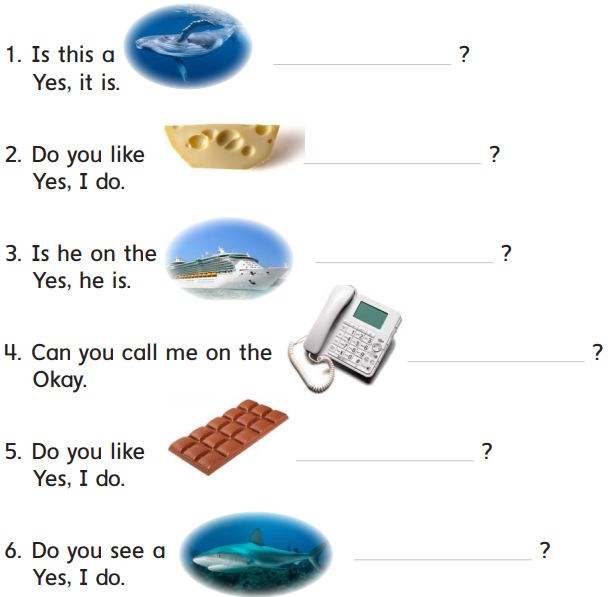 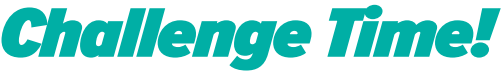 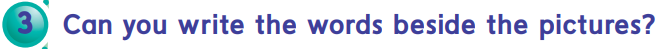 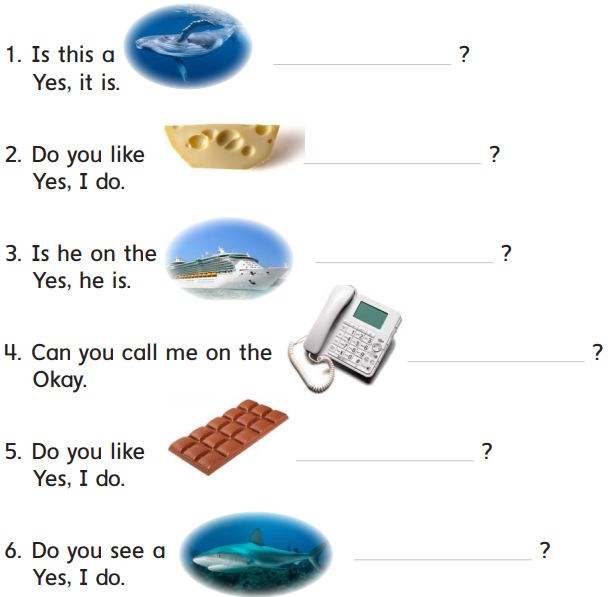 whale
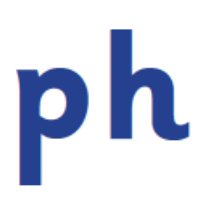 cheese
ship
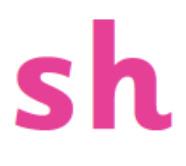 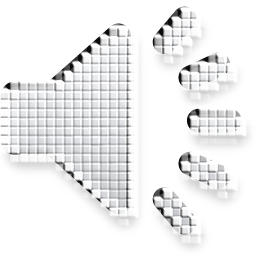 phone
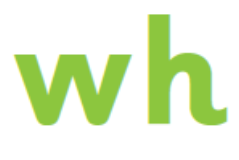 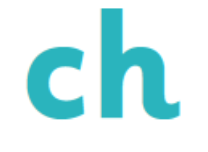 chocolate
shark
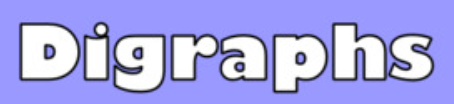 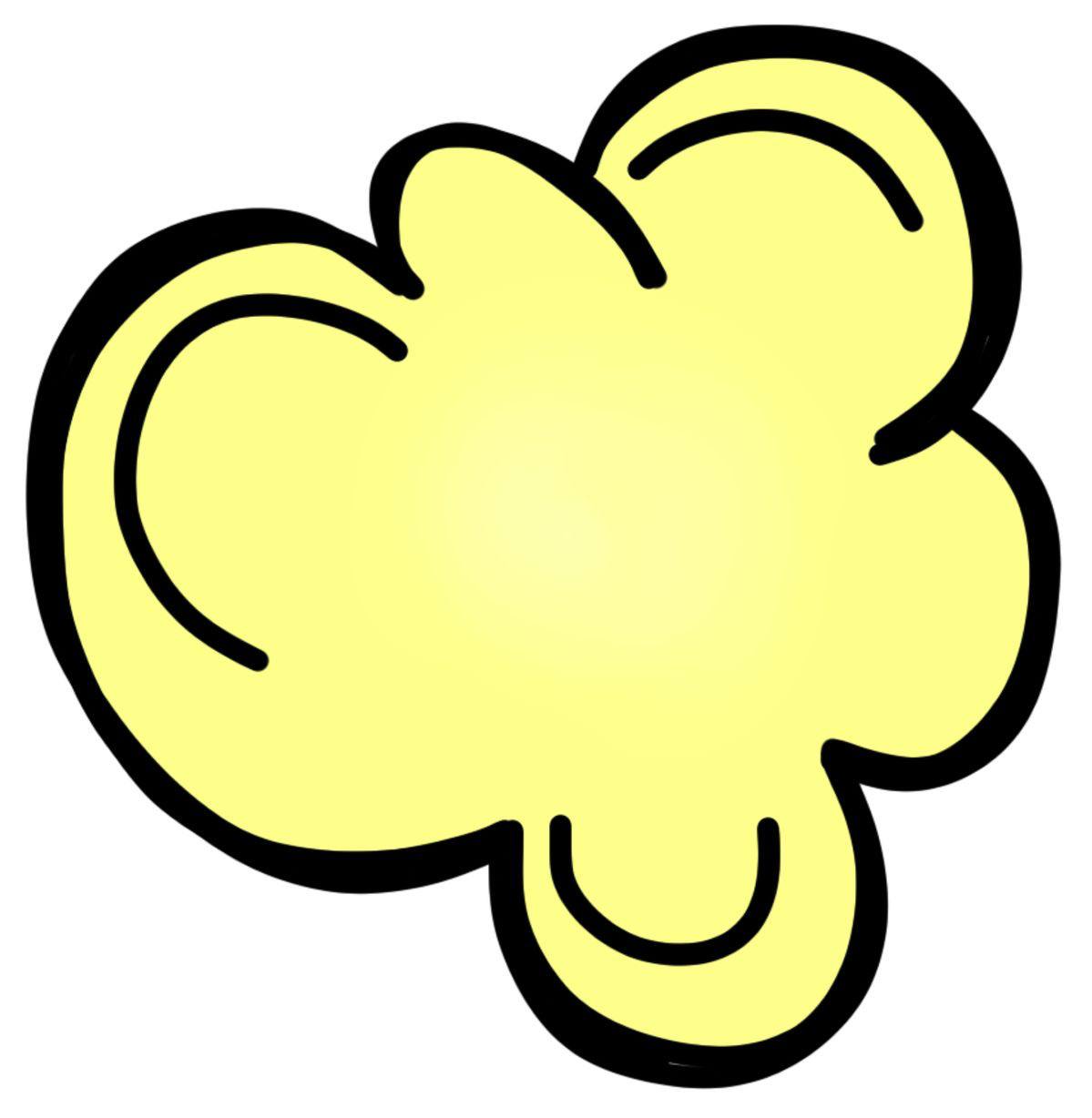 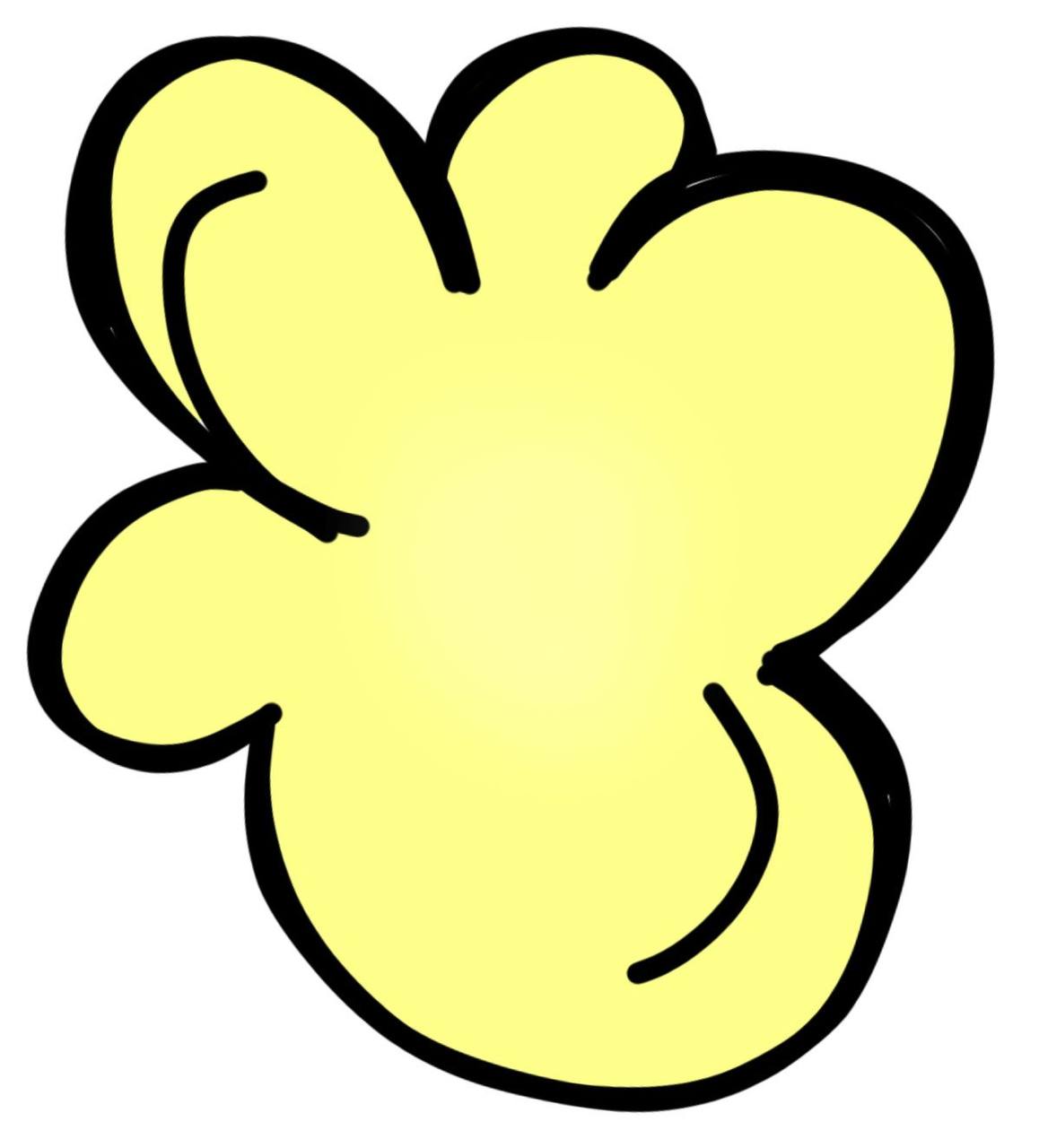 sh
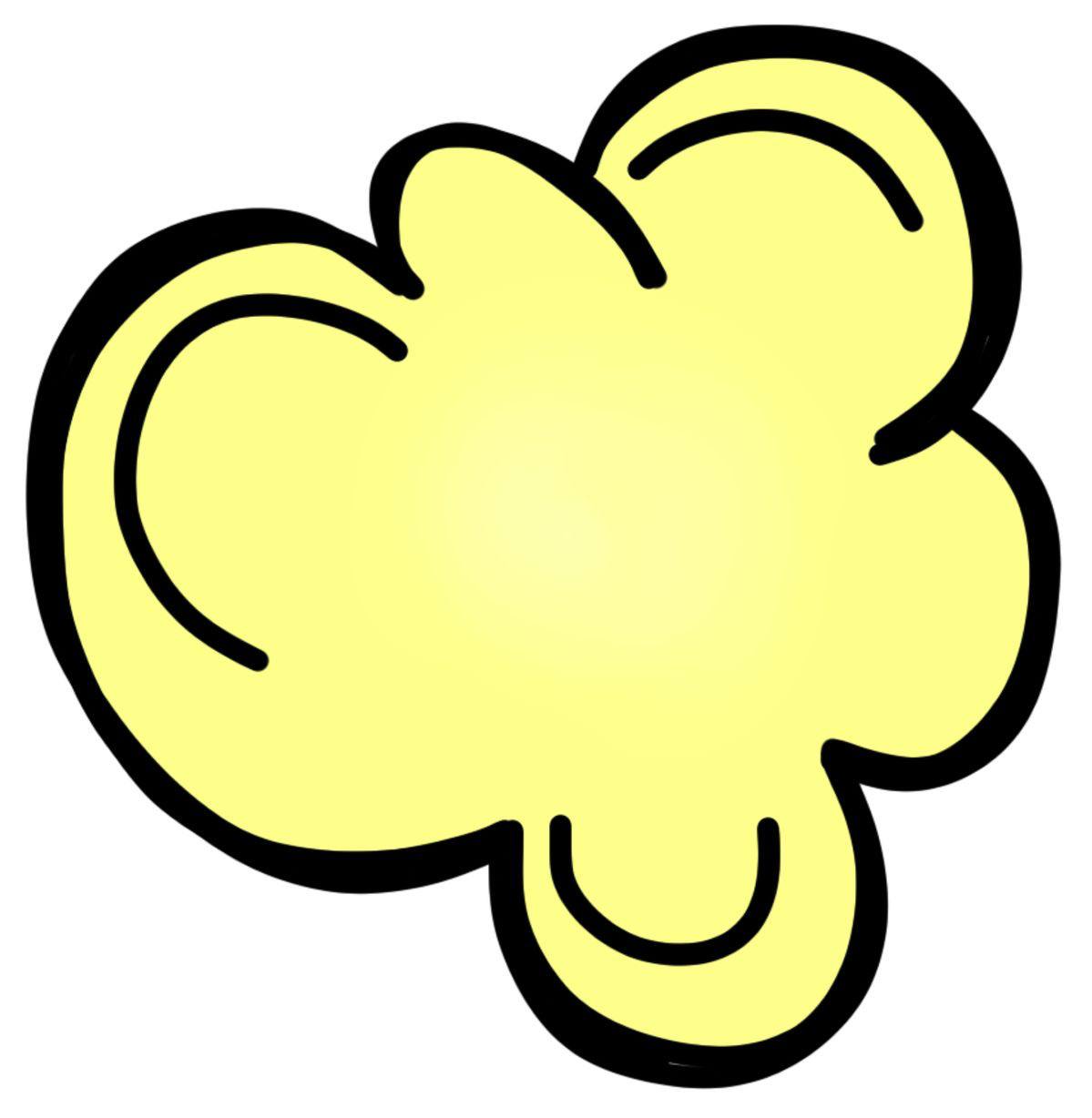 wh
nk
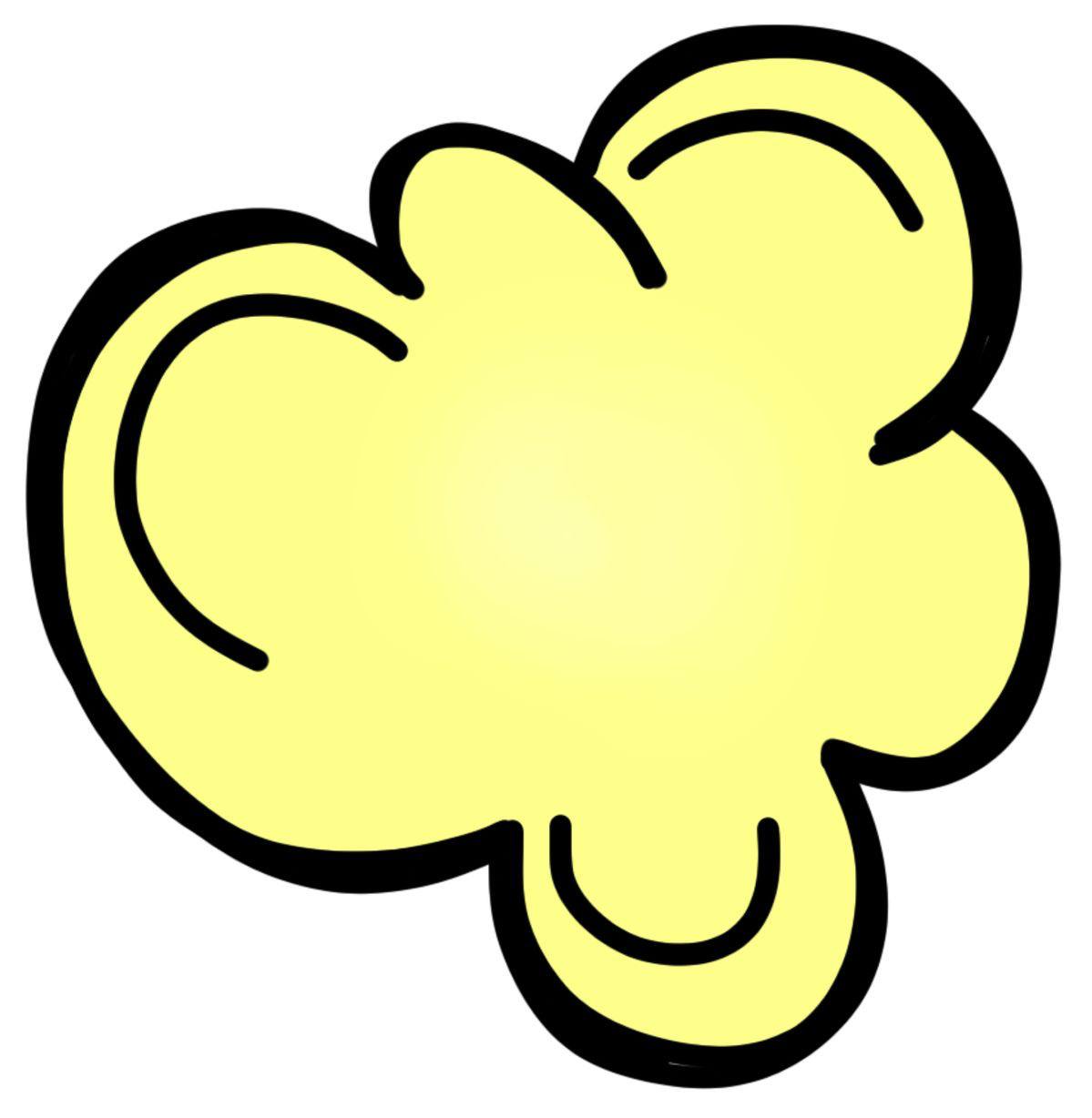 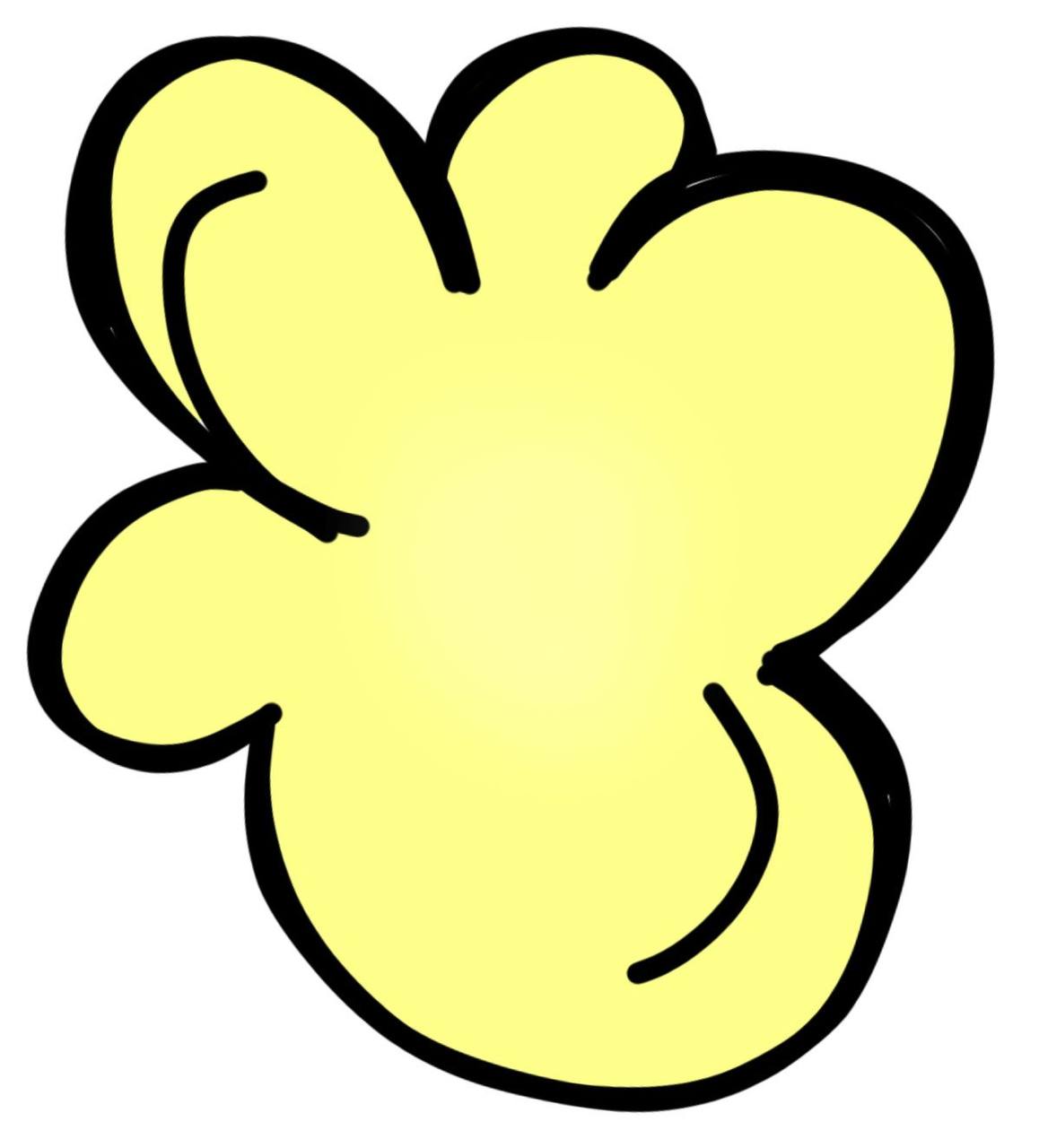 ck
ng
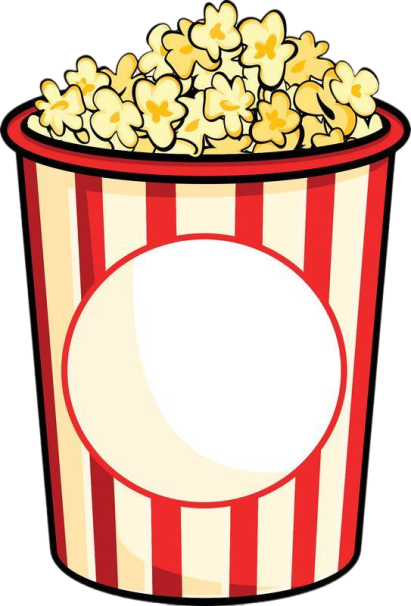 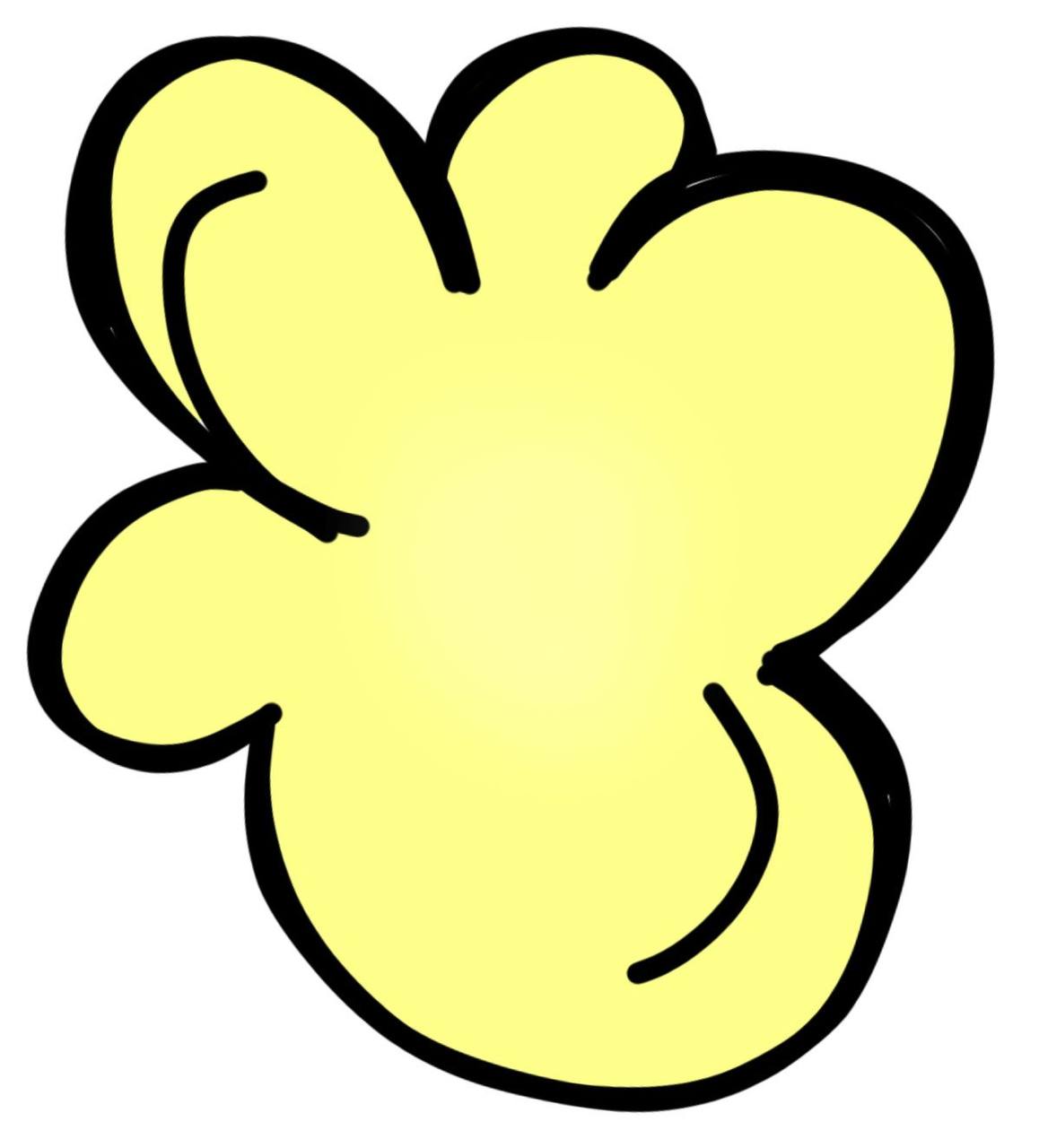 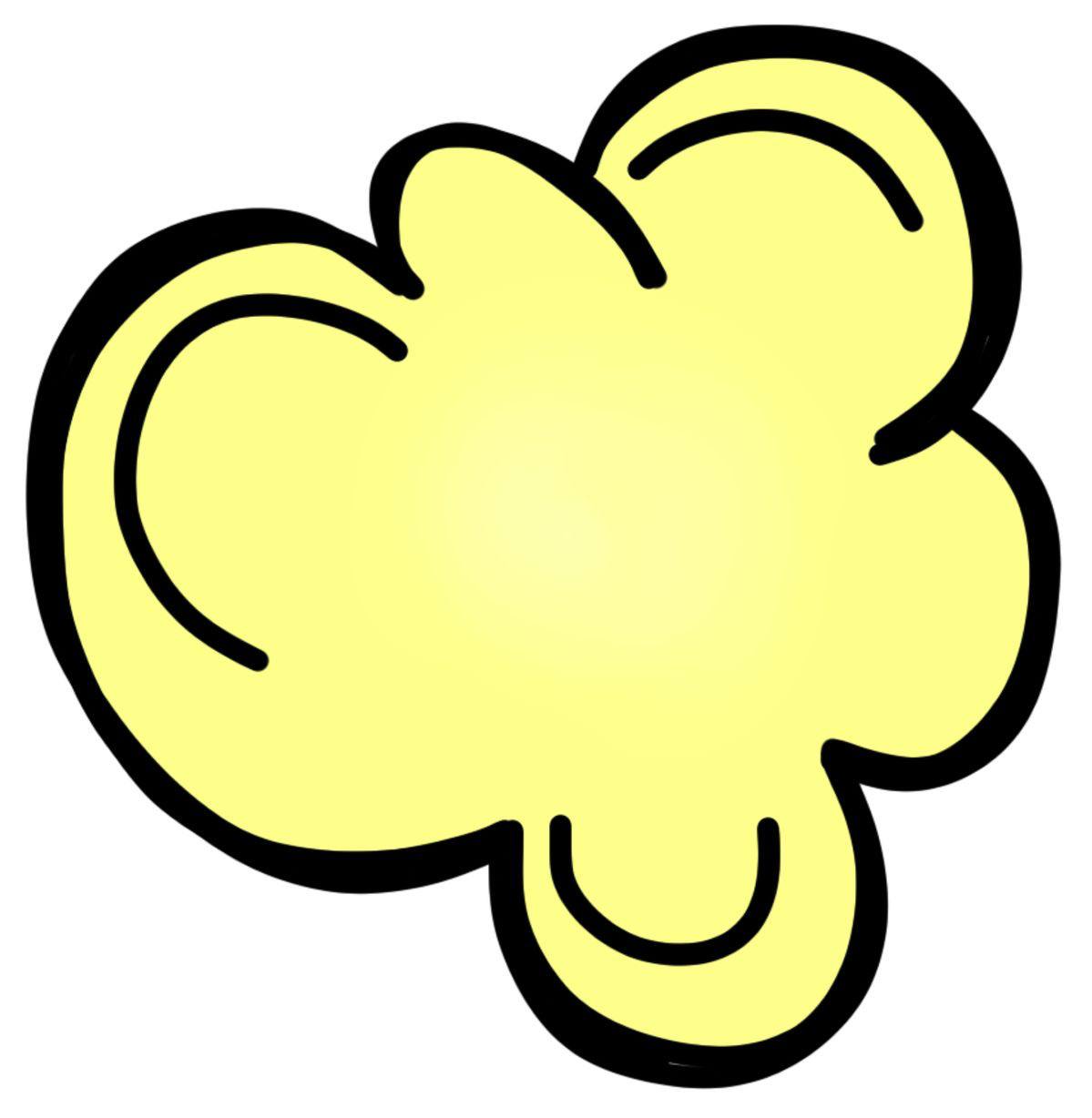 ch
ph
digraphs
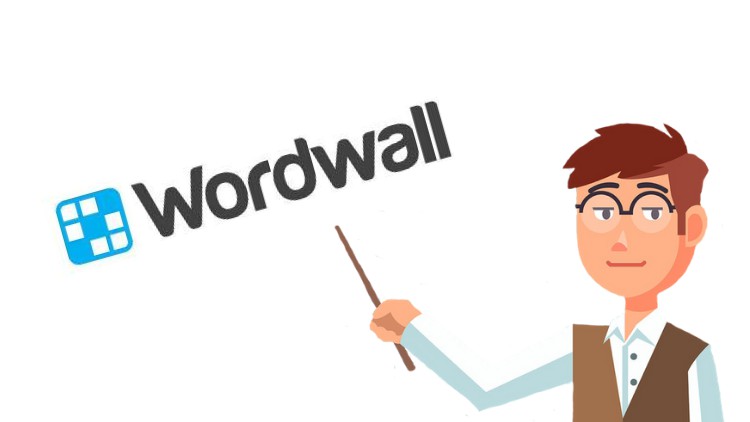 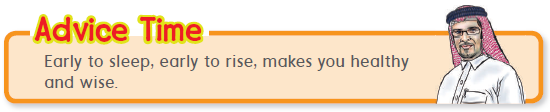 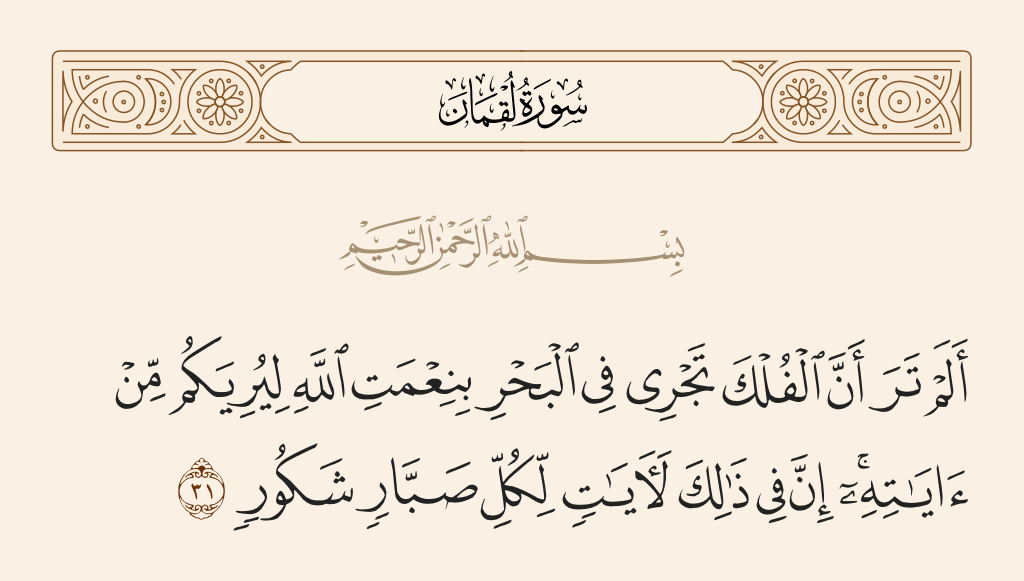 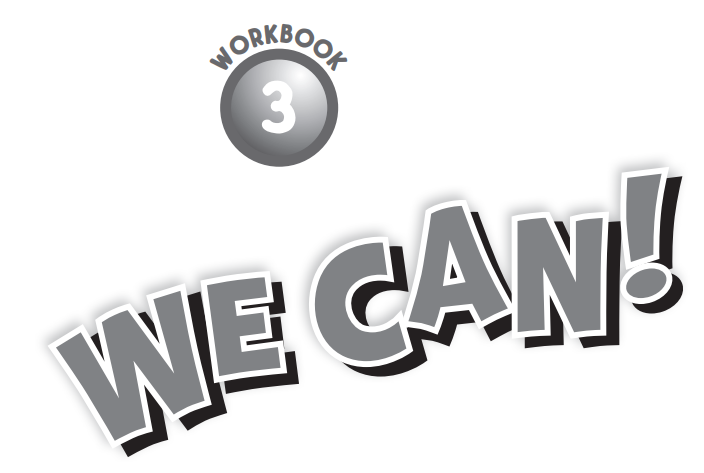 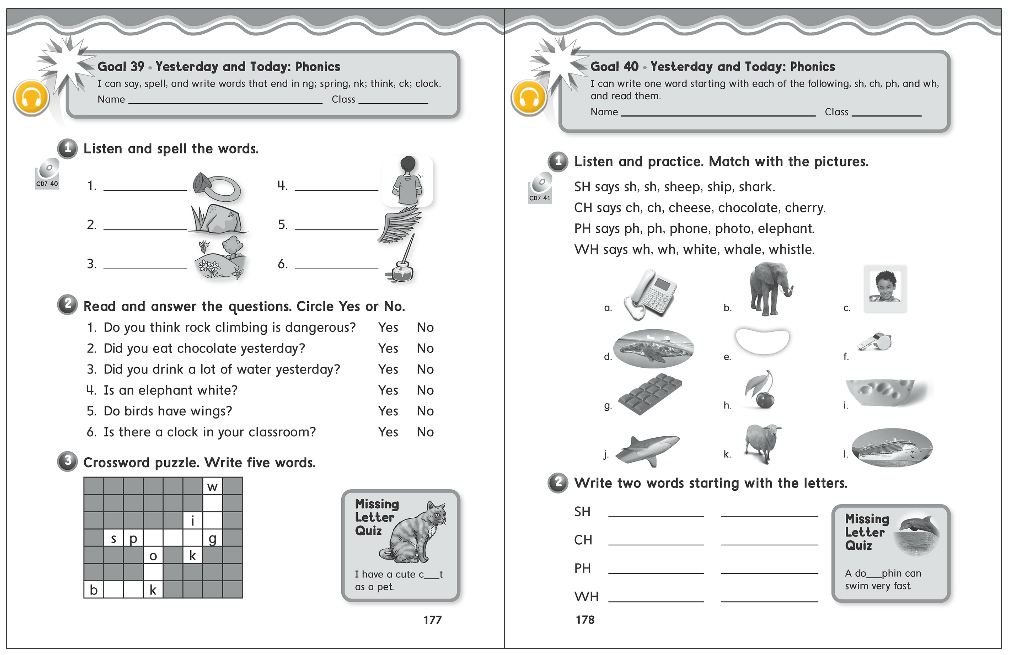 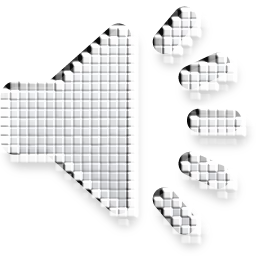 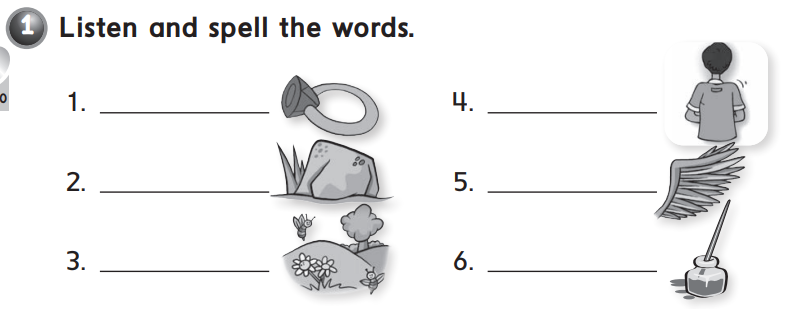 ring
back
wing
rock
spring
ink
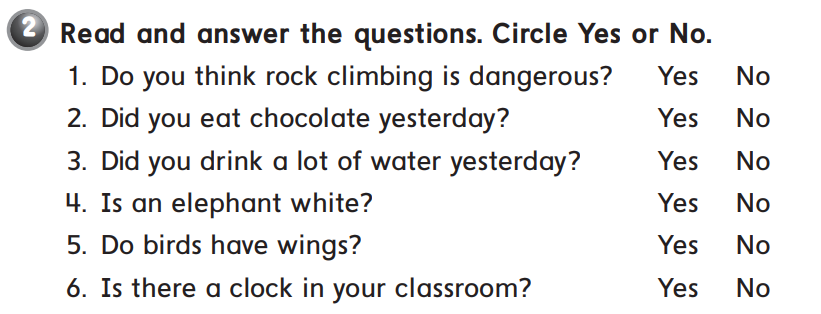 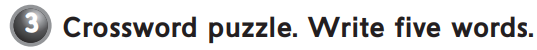 i 
n
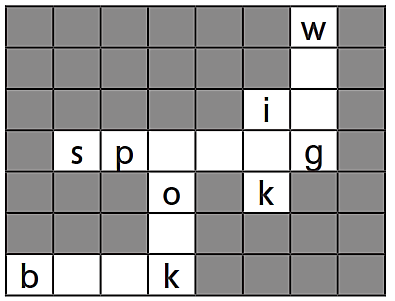 r    i    n
c
o   o
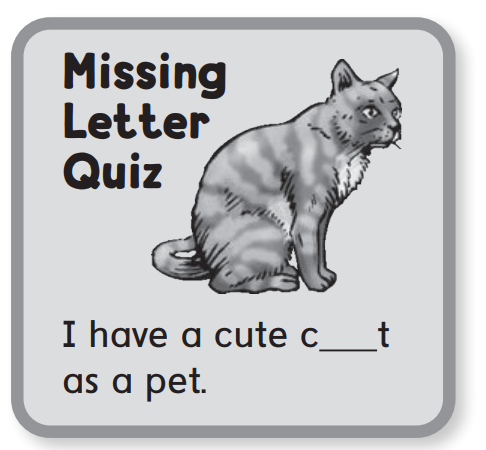 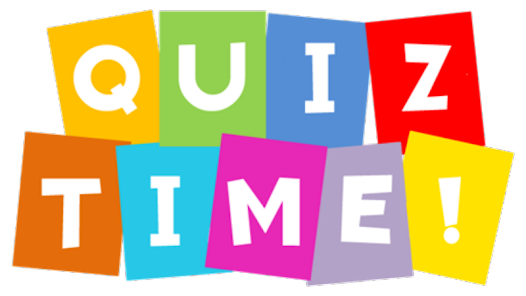 a
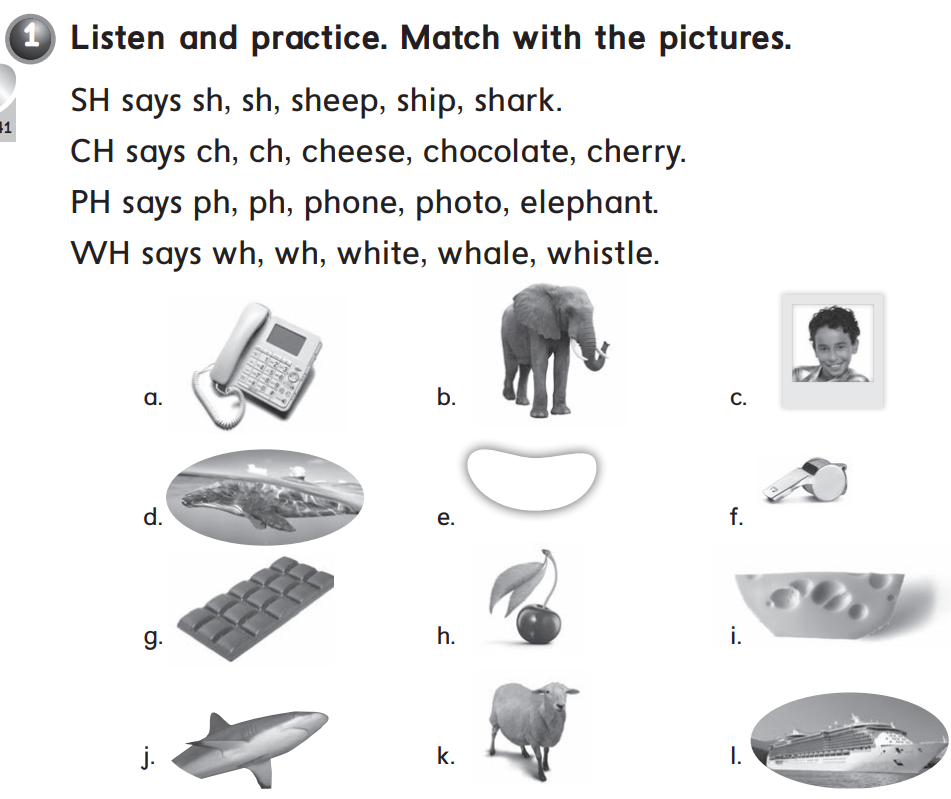 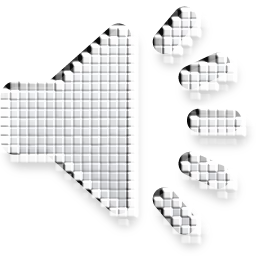 k – l – j
i – g – h
a – c – b
e – d – f
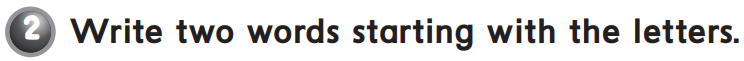 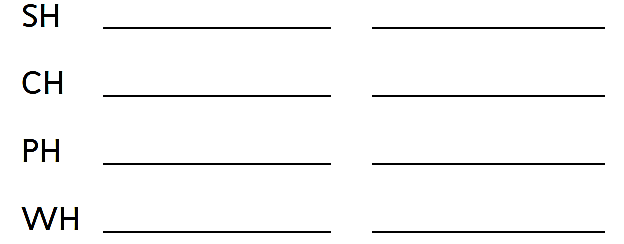 shark
ship
chocolate
cheese
phone
photo
white
whale
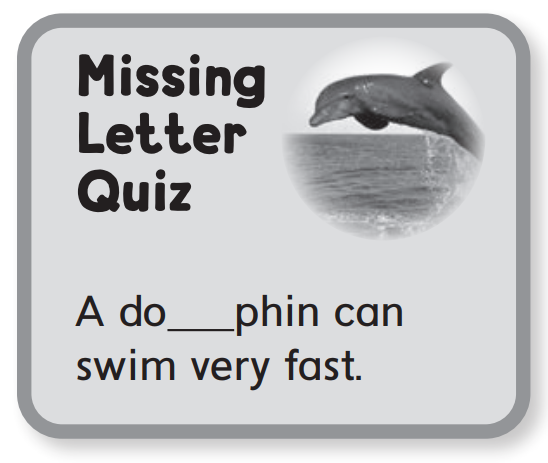 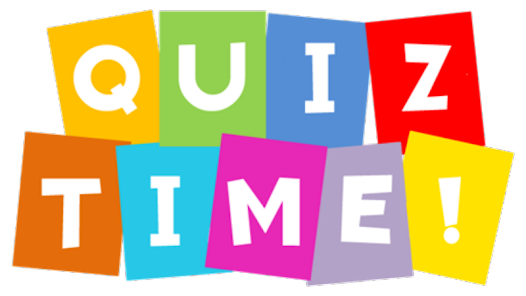 l